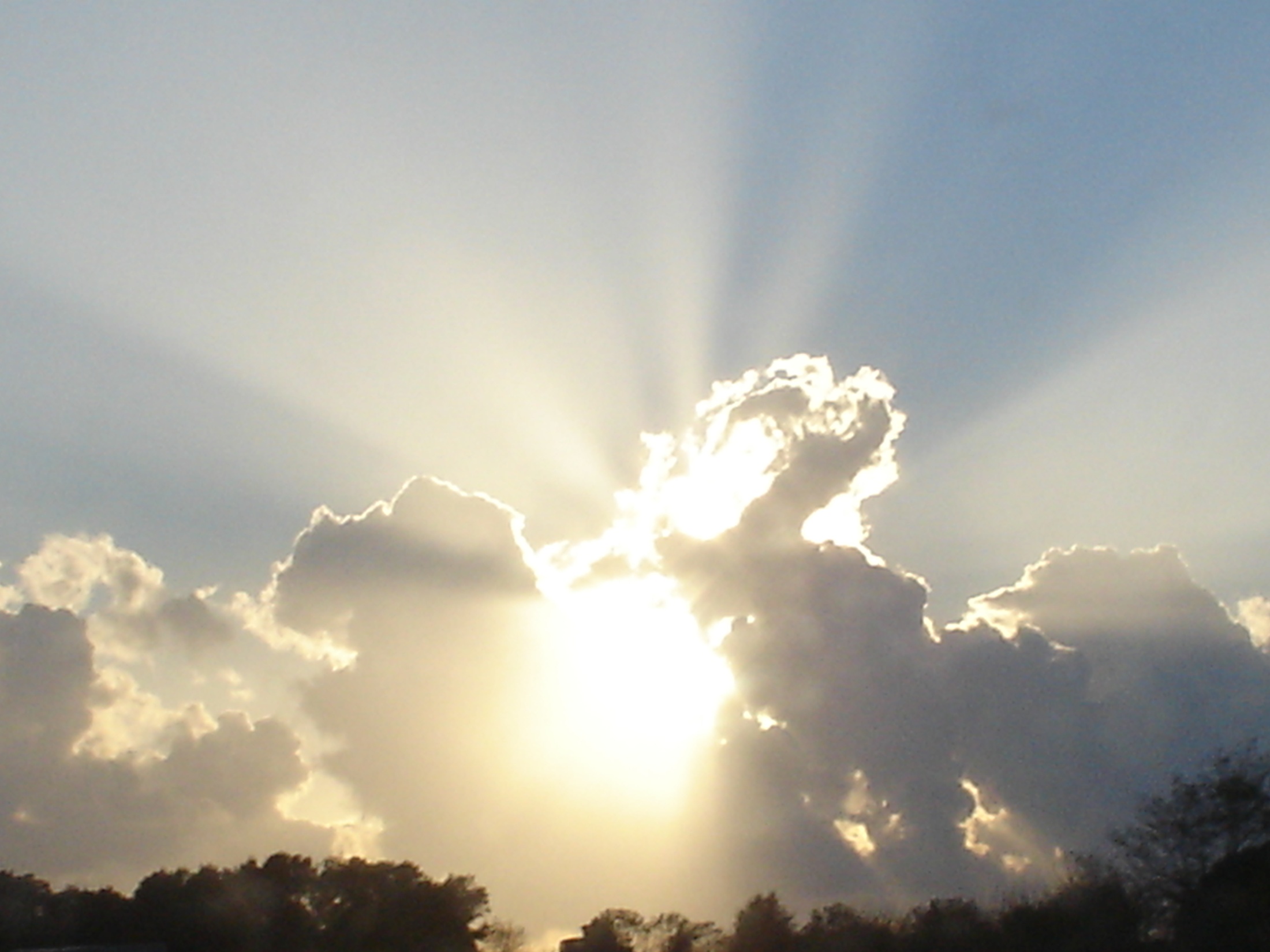 With God…
There Is Nothing Too Hard!
Jeremiah 32:17-24
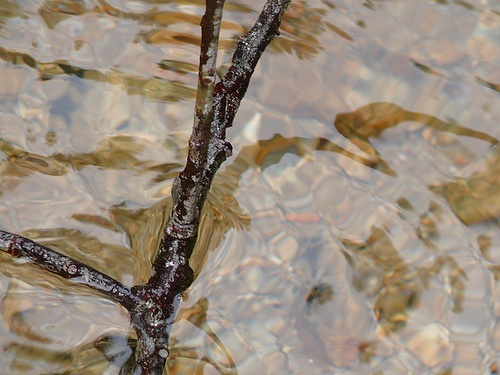 With God…
Sticks float
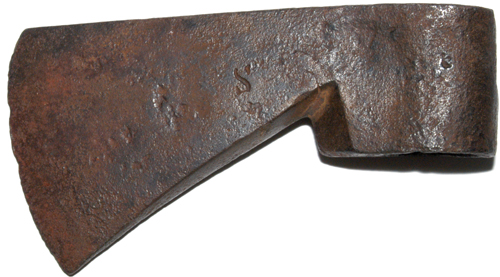 2 Kings 6:1-7
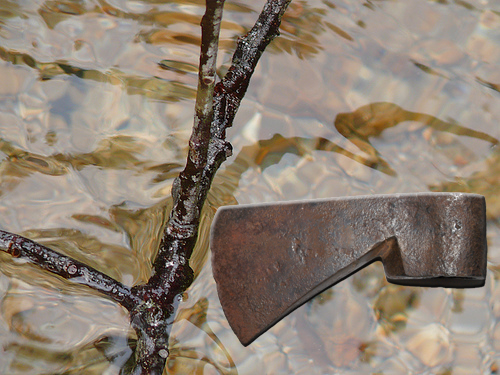 With God…
Sticks float & so does iron
2 Kings 6:1-7
With God…
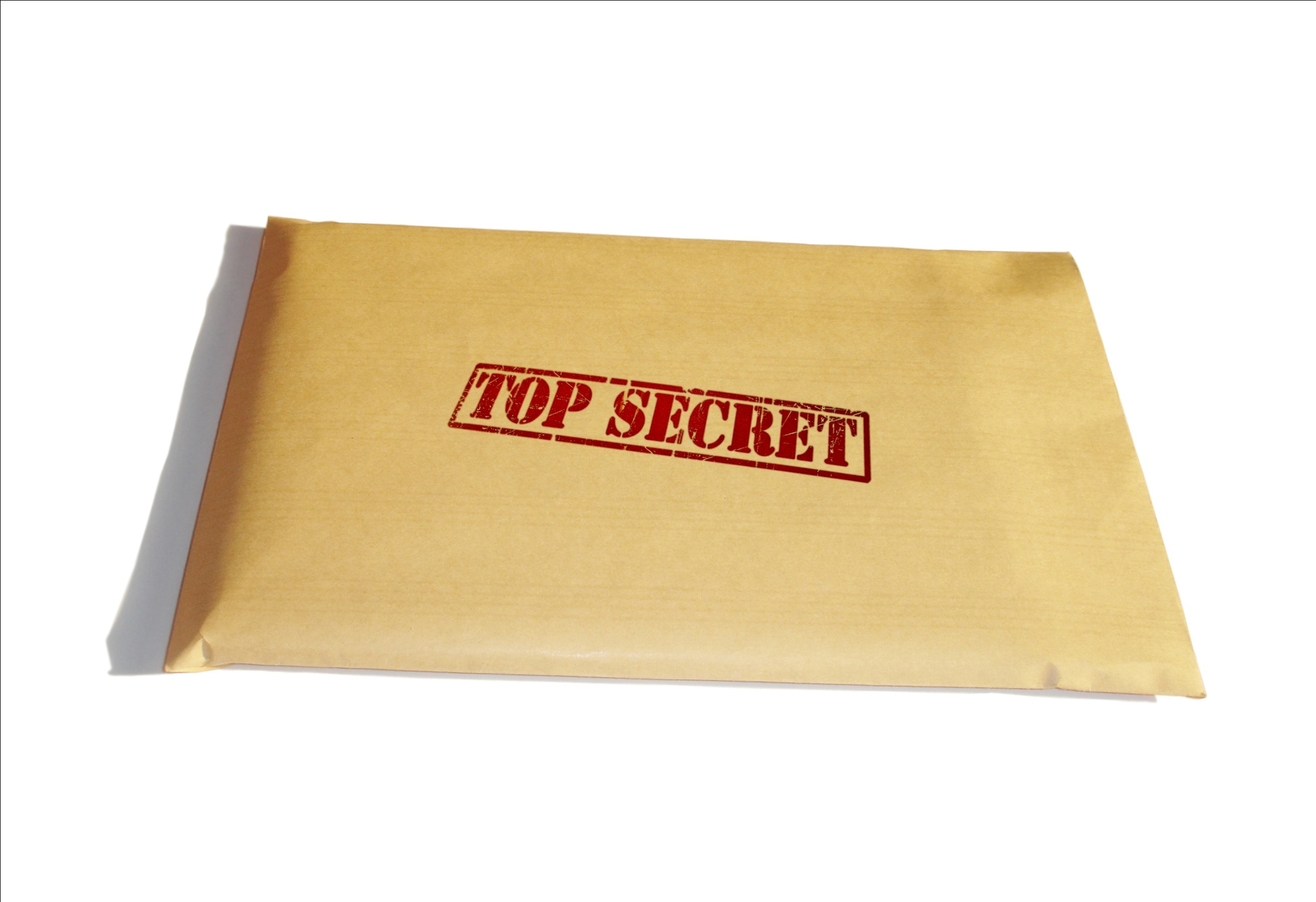 Secrets are not secret
2 Kings 6:8-12
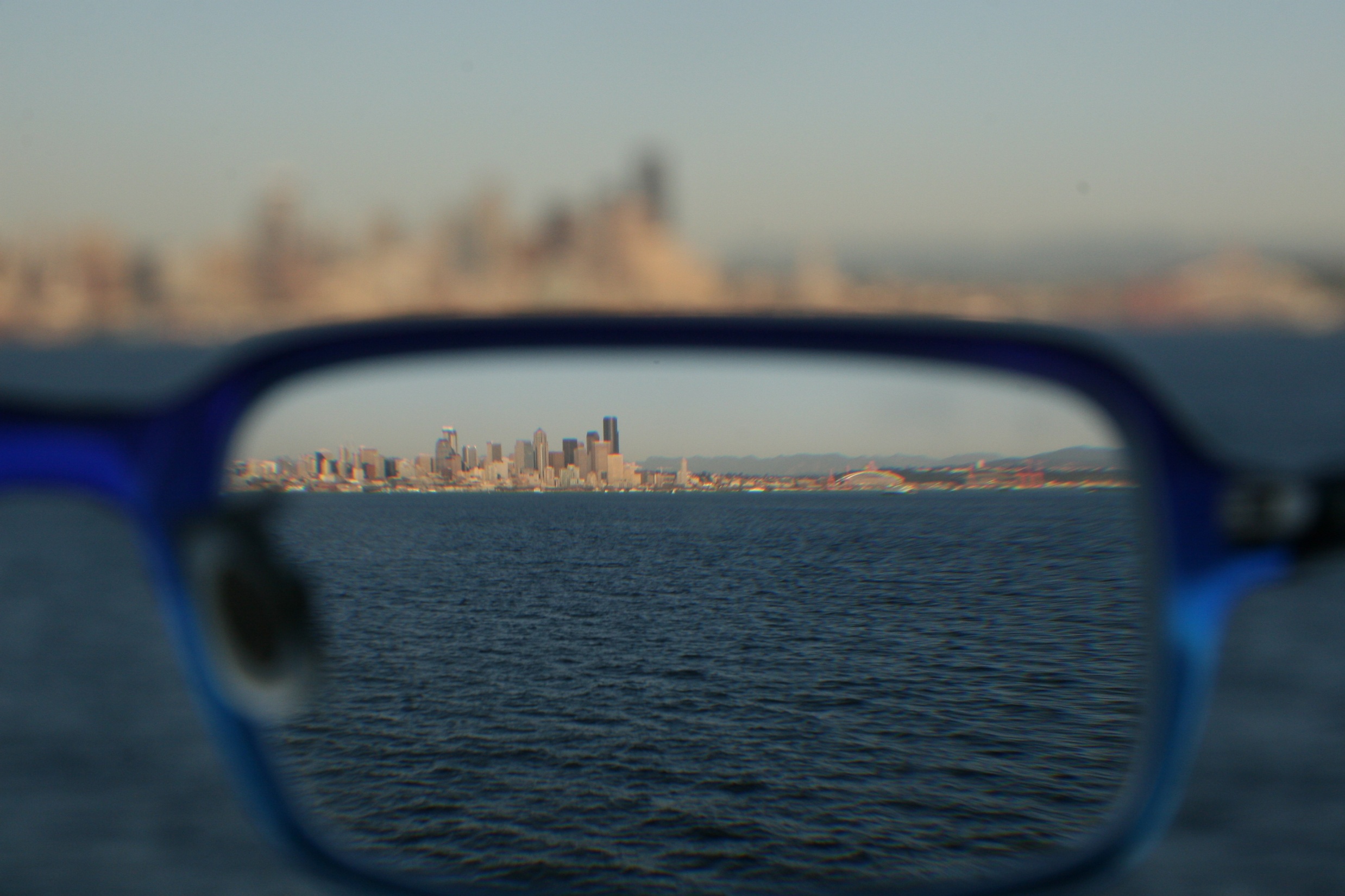 With God…
Seeing it may be missing it
2 Kings 6:13-23
With God…
“Surrounders”
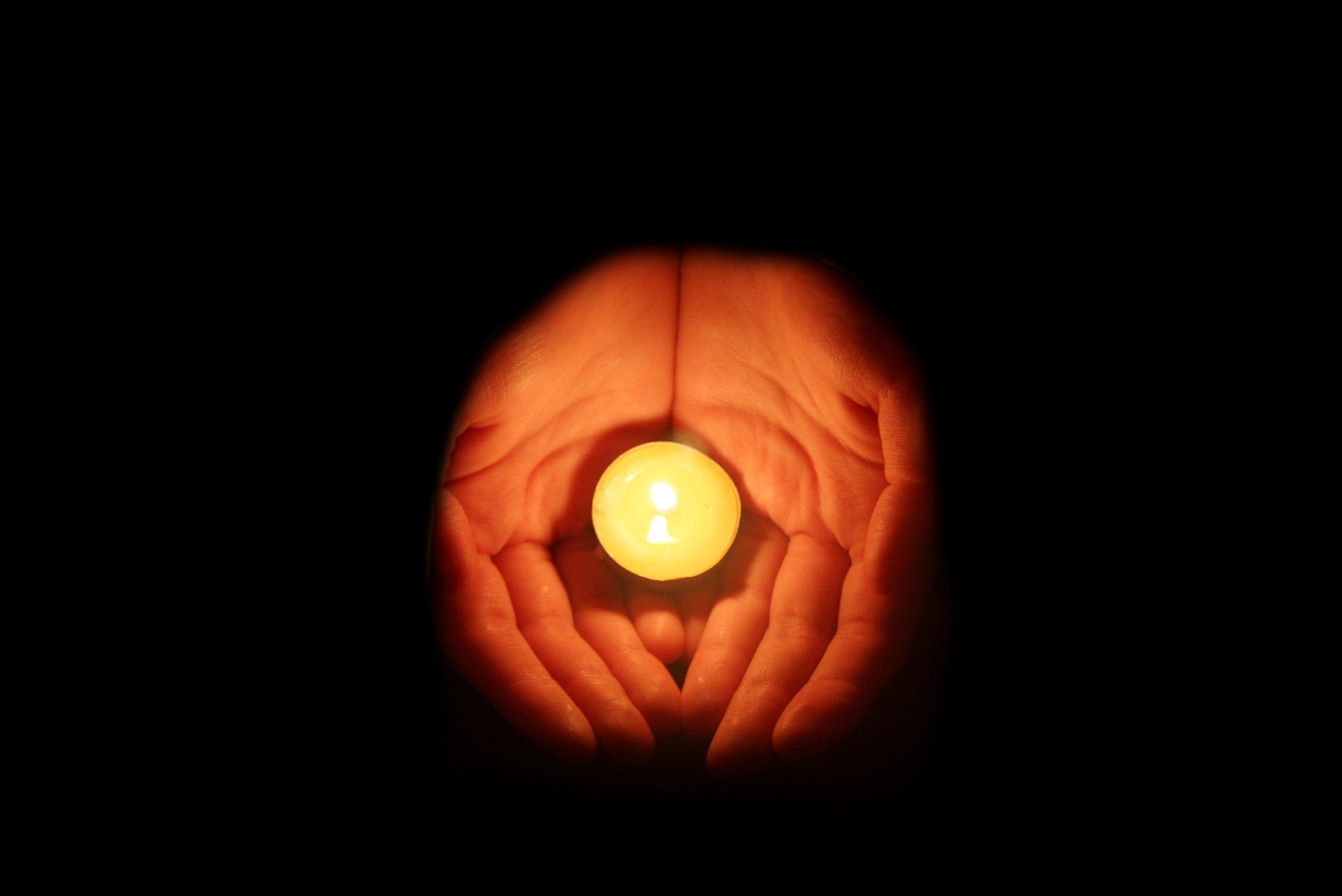 2 Kings 6:13-23
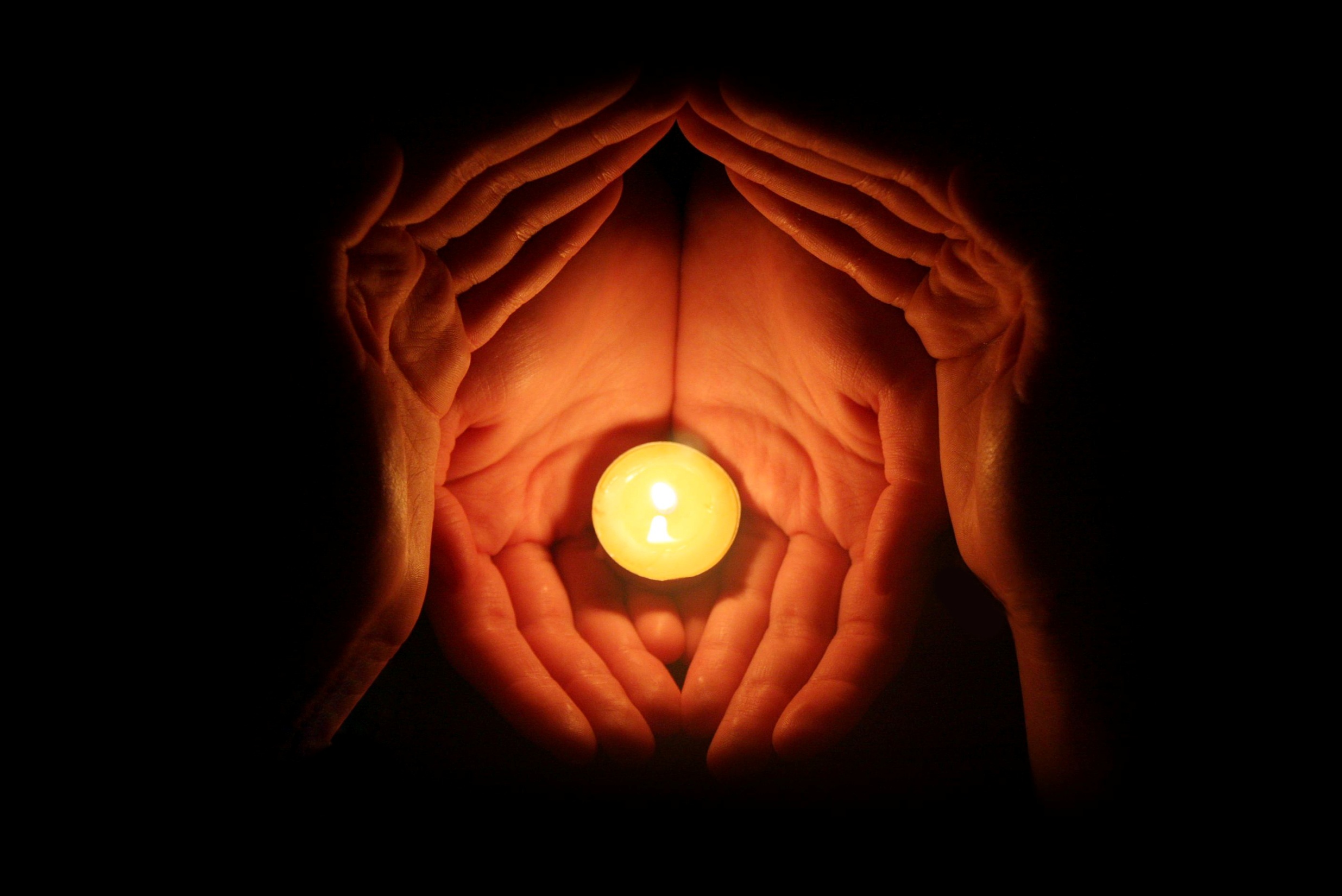 With God…
“Surrounders”
…may be the surrounded
With God…
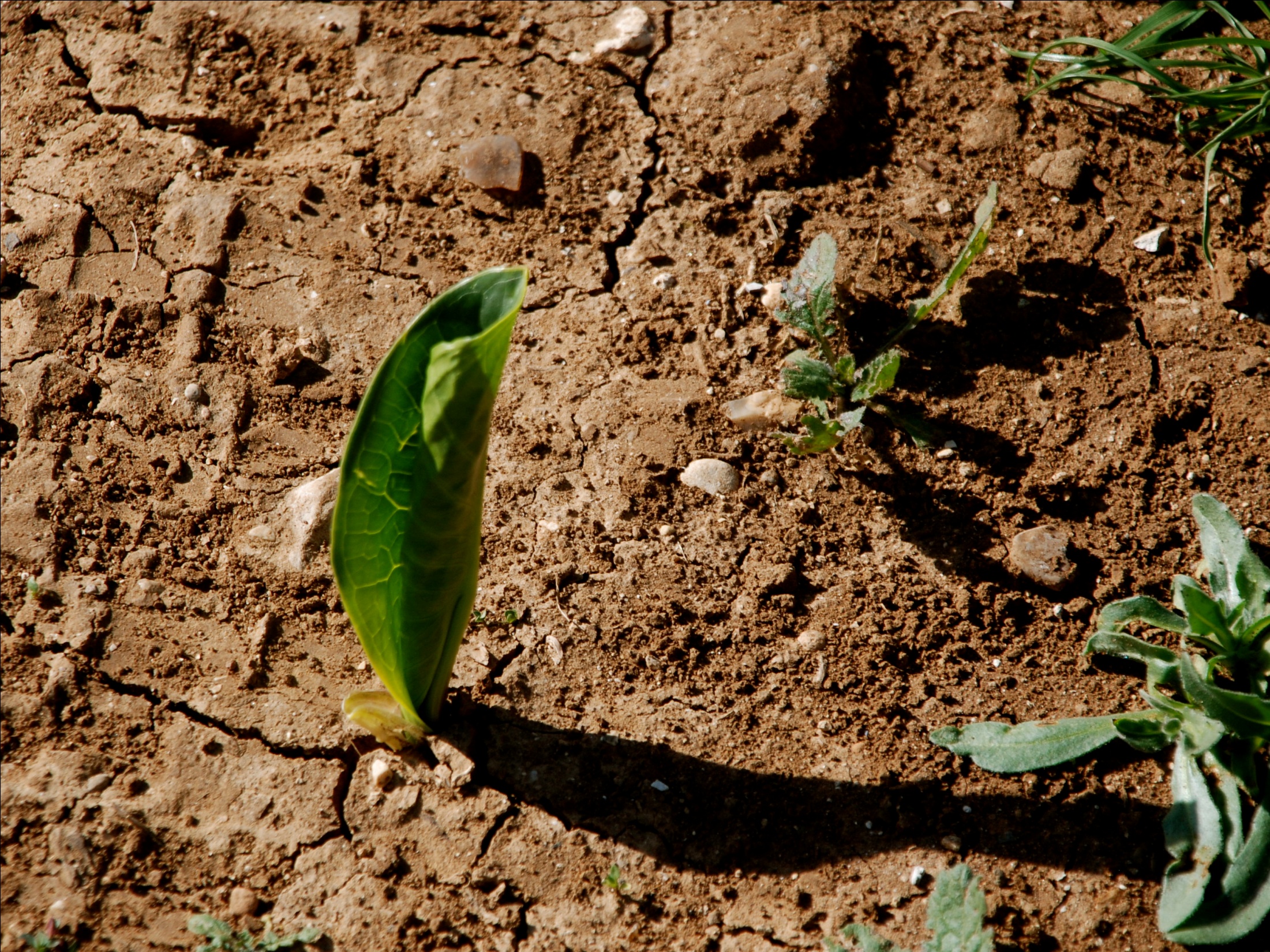 Scarcity
2 Kings 7:1-20
With God…
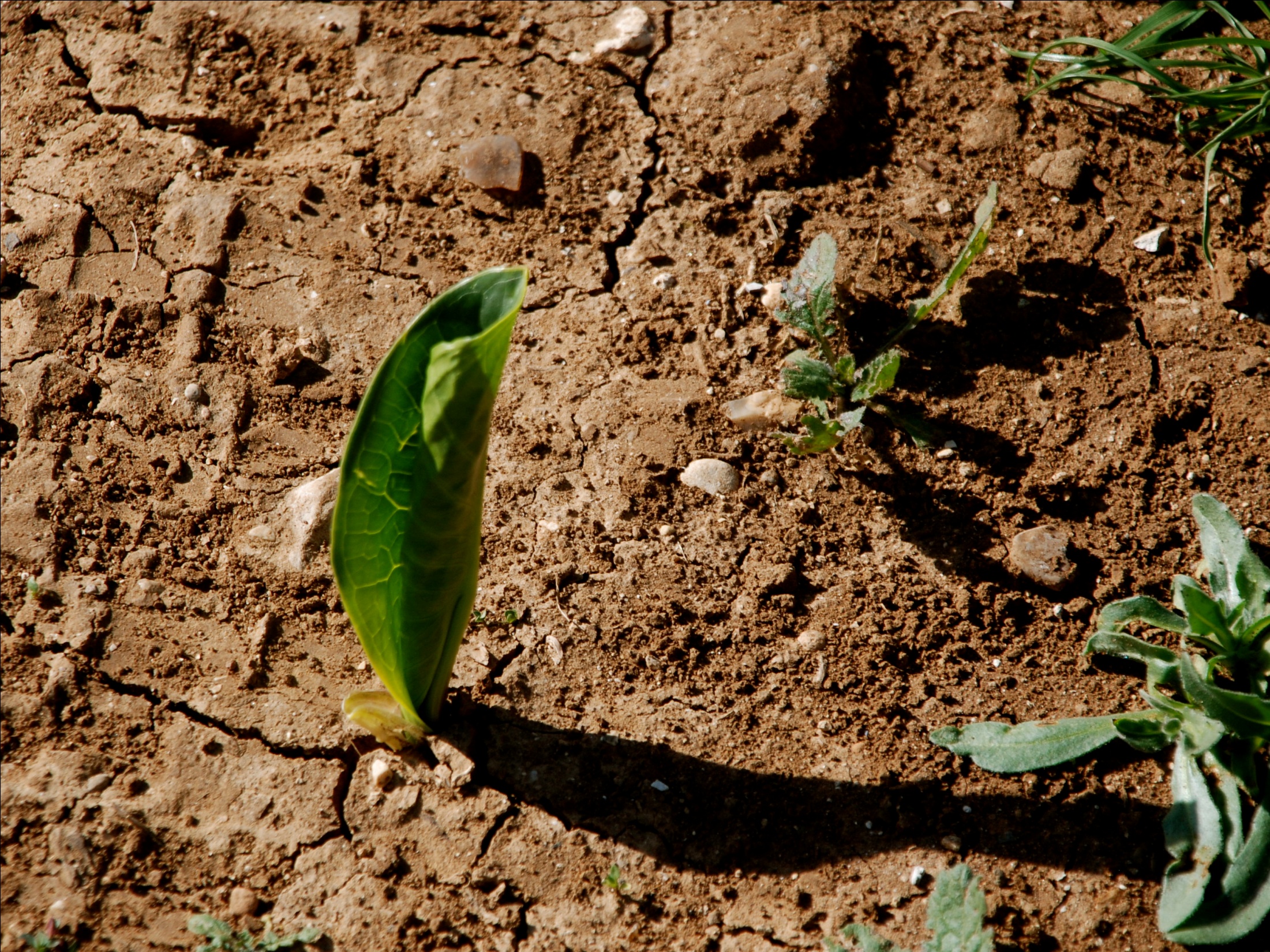 Scarcity can have plenty
2 Kings 7:1-20